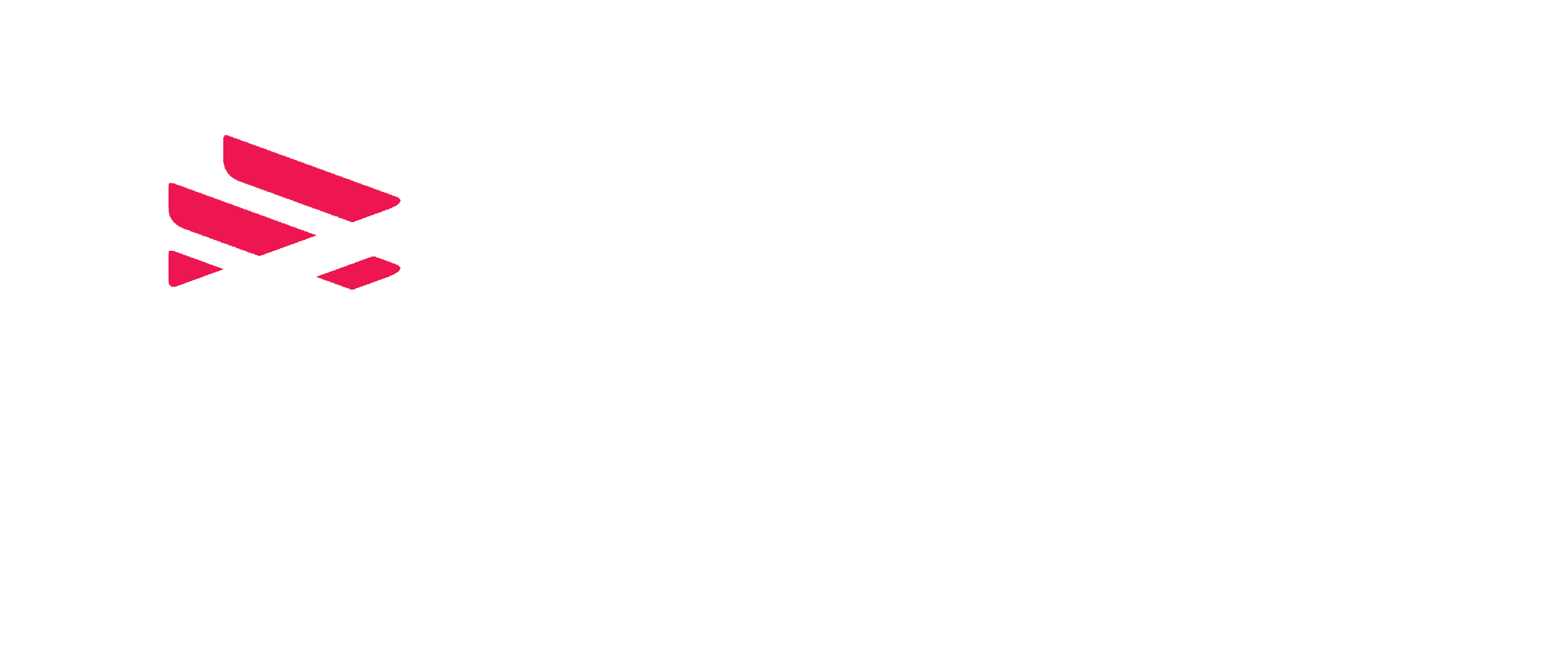 Audiência PúblicaCdeics
06/jun/19
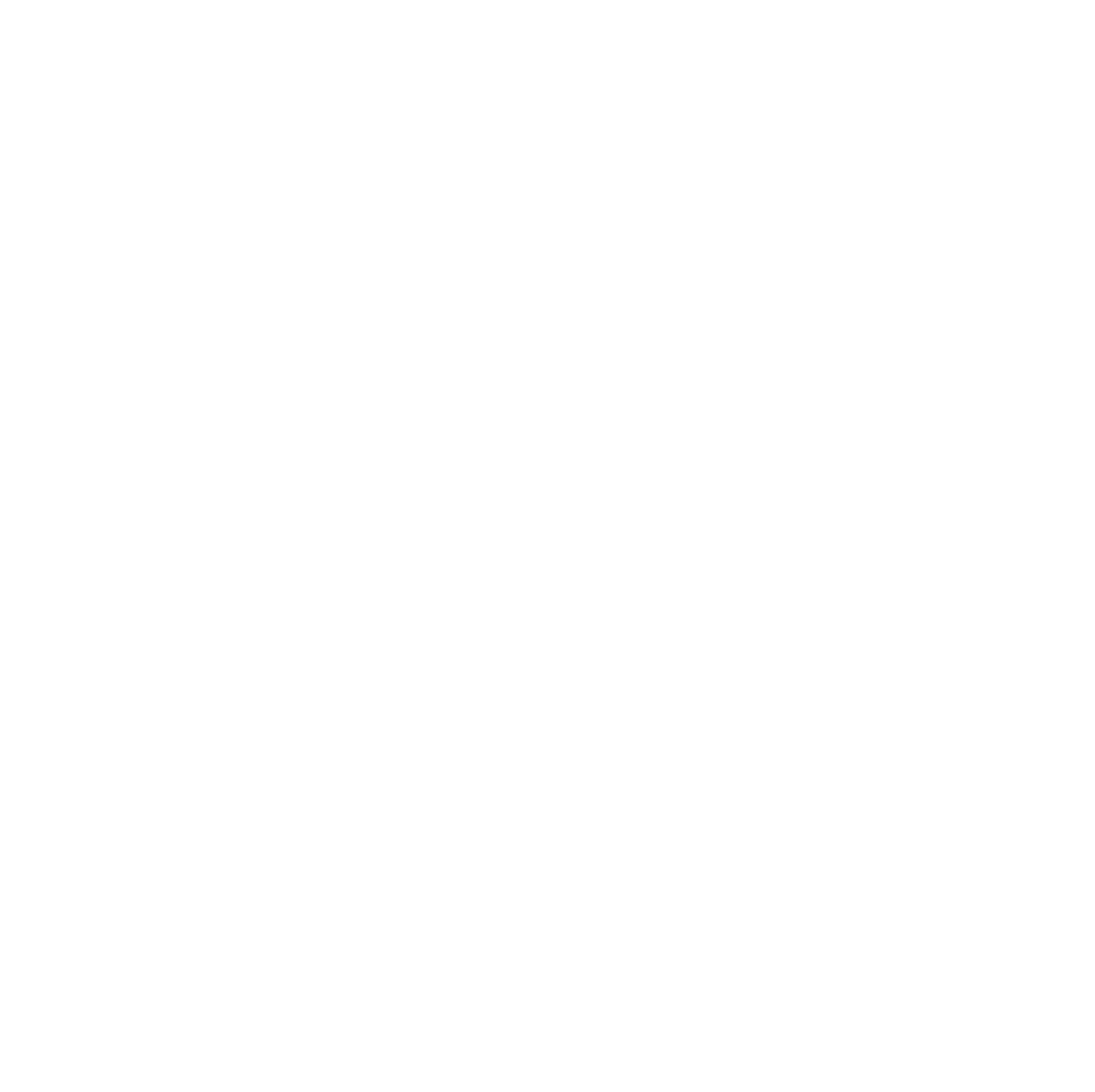 Cenário desafiador para a aviação
Nesse período, a LATAM focou nas rotas de maior demanda e altas taxas de ocupação, e na gestão eficiente dos custos



2015 e 2016: 
contração econômica severa - queda do PIB de, respectivamente, 3,8% e 3,6%

Baixa de demanda: 
19 meses* consecutivos de queda

Combinação nociva: 
dólar + aumento de custos devido à inflação + complexidades estruturais do setor
* De ago/15 a fev/17
Custos – Contexto geral
2018 versus 2017
LATAM

R$ 2,6 bilhões
Alta de 18%
nos custos 


R$ 1,8 bilhão 
Aumento do QAV (60%) e dólar (40%)
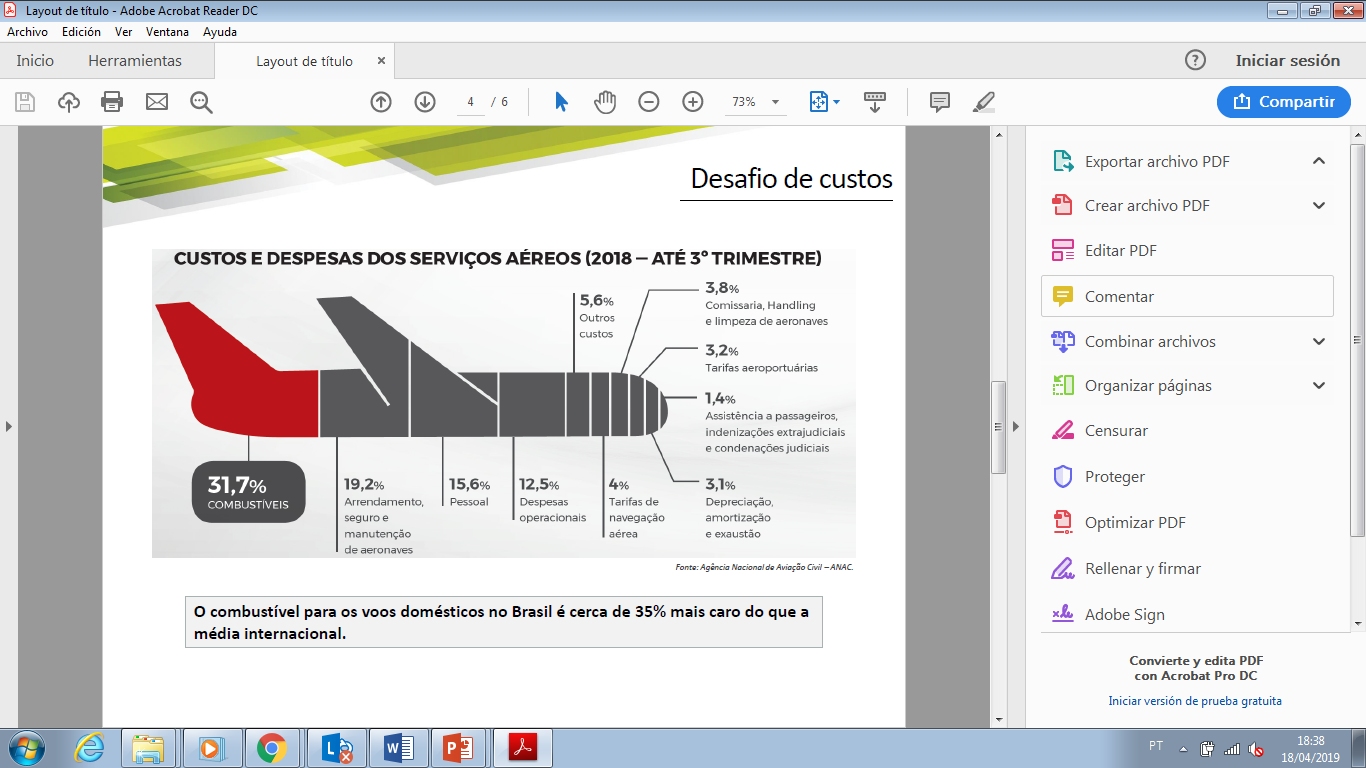 Fonte: Abear
60% dos custos de uma empresa aérea são dolarizados
Custos - Combustível
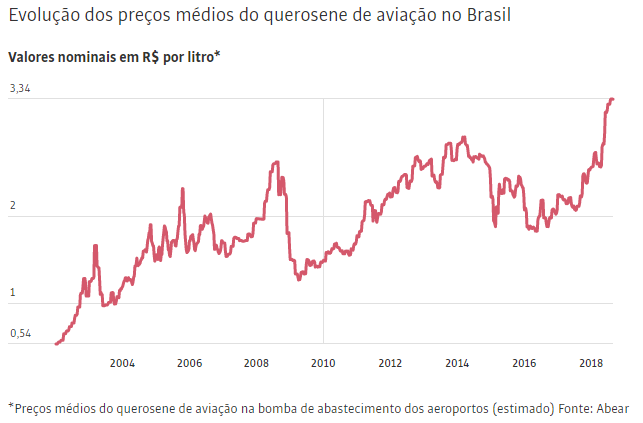 Custos - Dólar
60% DOS CUSTOS SÃO IMPACTADOS PELO DÓLAR
PERÍODO DE MAIOR CRISE NA  AVIAÇÃO
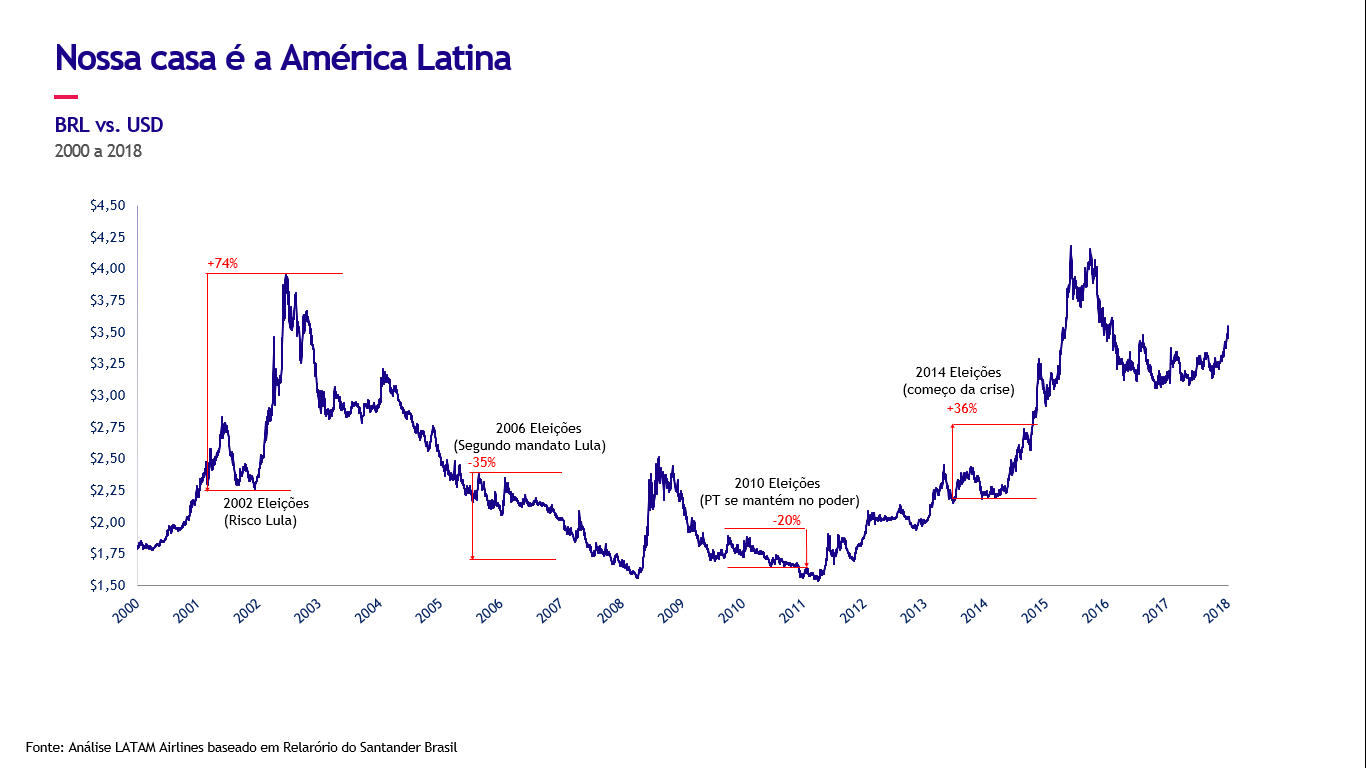 Cotação do dólar
Fonte: análise LATAM Airlines baseado em Relatório do Santander Brasil
Número excessivo de ações judiciais na aviação brasileira
Fonte: Jurcaib (Junta de Representantes das Empresas Aéreas Internacionais no Brasil)
EUA 
2.859 processos contra AA e Delta 
10.000 voos diários

1 PROCESSO A CADA 1.277 VOOS*
Brasil 
63.045 processos contra cias
2.320 voos diários

1 PROCESSO A CADA 15 VOOS*
85 vezes 
mais processos no Brasil 
que nos EUA
10 x  
mais ações operando 
0,1% dos voos
Delta nos EUA
130 processos
5 mil voos diários
Delta no Brasil 
1.200  processos
5 voos diários
Fonte: LATAM
Processos judiciais: 
aumento de 50% em 2018 e novo aumento de 50% até abr/19
 
Alta dos custos e impacto para competitividade
Dados referentes a 2017
Evolução das tarifas e dos passageiros transportados no Brasil
Passagens aéreas mais acessíveis: MAIS BRASILEIROS ESTÃO VOANDO
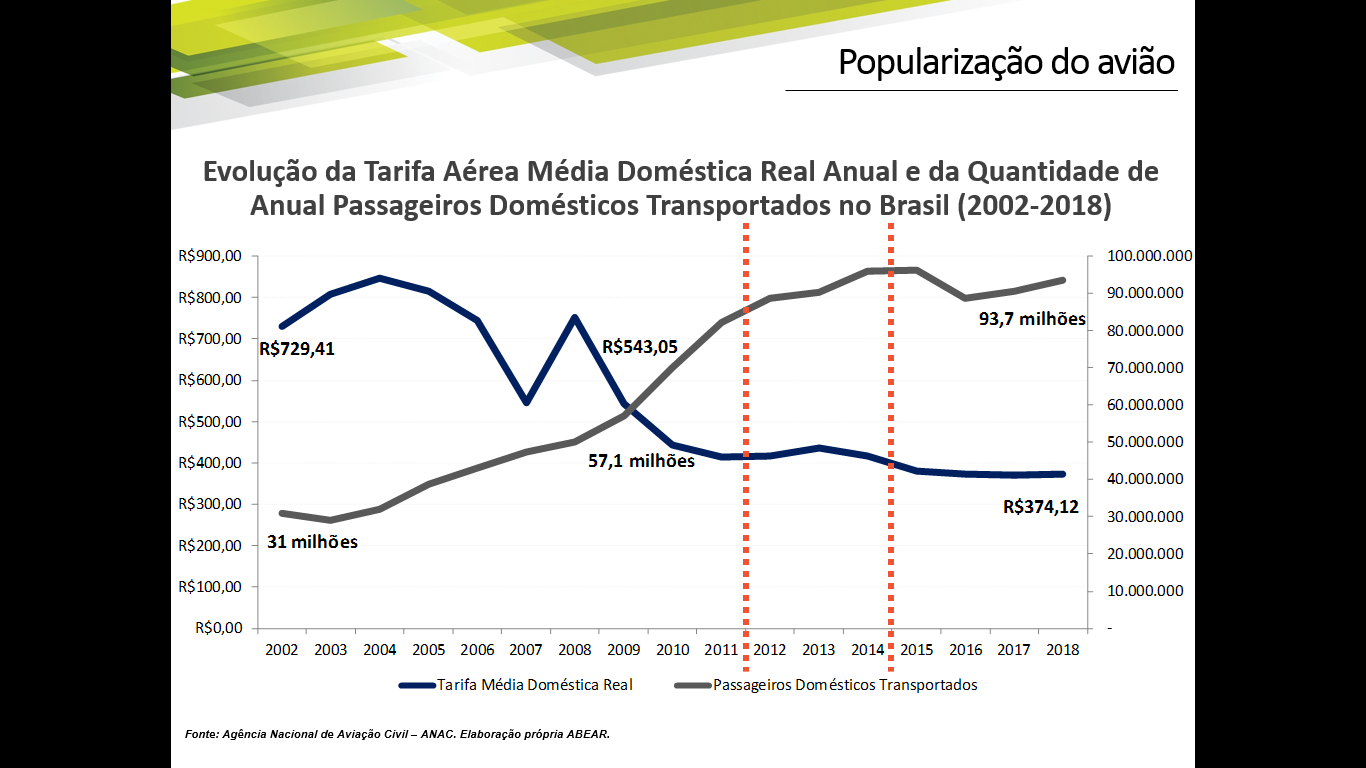 TARIFA MÉDIA: 

2002 a 2018: 
      de R$ 729,41 para R$ 374,12 (redução de 49%)

2015 a 2017: 
       permaneceu estável no período agudo de crise

Prejuízo acumulado de 2012 a 2017: 
R$ 13,7 bilhões

LIBERDADE TARIFÁRIA DESDE 2002:

Número de passageiros domésticos triplicou: 
       de 31 milhões para 93,7 milhões
5 anos após início da recessão, NENHUM SETOR VOLTOU AO NÍVEL PRÉ-CRISE (Título de reportagem de O Estado de S.Paulo, de 20/5/19, de Luciana Dyniewicz)
Fonte: Agência Nacional de Aviação Civil – ANAC (gráfico elaborado pela Abear)
Passageiro ganhou opções e paga apenas pelo que escolheu
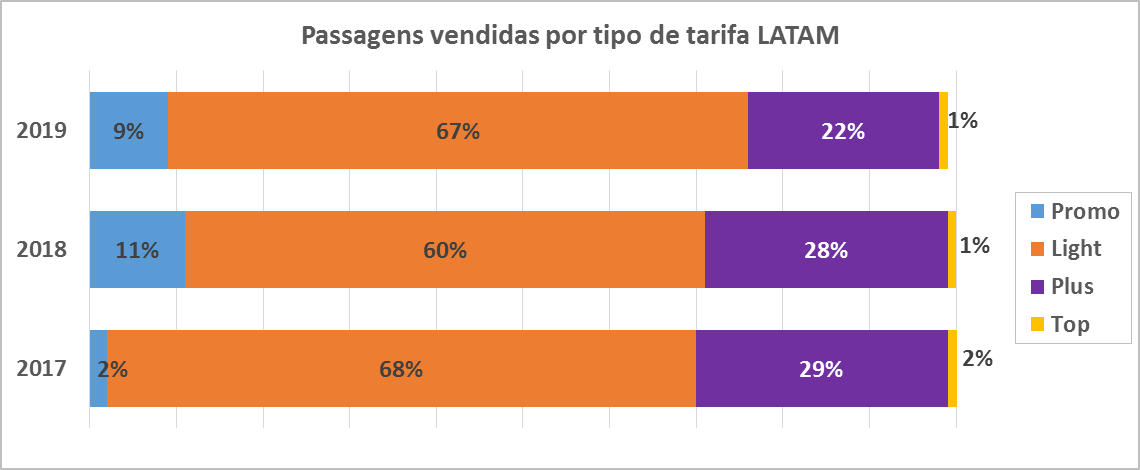 Essas classes tarifárias NÃO incluem:
 bagagem despachada & marcação de assentos
71% das tarifas vendidas* 
foram nas categorias que 
não incluem bagagem despachada
Passageiros aderiram às NOVAS OPÇÕES e estão escolhendo TARIFAS MAIS ECONÔMICAS
Fonte: LATAM / * Período: de mar/17 a abr/19
Mudança brusca no setor aéreo
Indústria onde Avianca operava tem queda de 20% na oferta em 3 semanas
Principais mercados onde Avianca operava voos regularmente até abril
Oferta  de assentos - ASKs (em bi)
Início cancelamentos pontuais Avianca
5,6
-21%
5,2
5,1
5,0
4,8
4,5
4,2
3,9
3,9
3,9
87,2%
85,7%
85,5%
84,2%
83,9%
83,8%
83,2%
Ocupação voos LATAM passam 87%maior que alta temporada
80,7%
80,5%
24%
22%
23%
23%
21%
13%
6%
2018
Jan19
Fev19
Mar19
S1 Abr19
S2 Abr19
S3 Abr19
S4 Abr19
S1 Mai19
S2 Mai19
Avianca
Fonte: LATAM
Tarifa e distância média da LATAM
Tarifa média (em R$)
Distância média (em KM)
Preço unitário por Km
NO
1.861
NO
477
NO
0,26
NE
431
NE
1.543
NE
0,28
CO
392
CO
1.143
CO
0,34
SE
866
SE
0,42
SE
365
S
688
Média Nacional
0,36
S
0,46
S
316
Preço unitário por KM médio: 
Brasil: R$ 0,36
Norte: R$ 0,26
Nordeste: R$ 0,28
Centro-oeste: R$ 0,34
Em relação à média do país,
a média no Norte é 28% menor
e a do Nordeste é 22% menor
Fonte: LATAM / Período: abr/19 | Tarifa média =  Receita total dividida pelo número total de passageiros
Perfil de emissão – Vendas: MANAUS
Preço (R$) | Porcentagem de vendas
72% das passagens foram vendidas por menos de R$ 50011% das passagens foram vendidas por mais de R$ 1.000

Quem compra passagem com mais de 28 dias de antecedência à data do voo paga, em média, menos que R$ 342

66% dos passageiros adquirem seu bilhete com mais de 28 dias de antecedência à data da viagem
1
14%
0 a 200
29%
200 a 300
2
19%
300 a 400
10%
400 a 500
3
4%
500 a 600
4%
600 a 700
4%
700 a 800
Tarifa média (RS) vendida por antecedência de compra (dias antes da compra)
3%
800 a 900
2%
900 a 1.000
2%
1.000 a 1.100
3%
1.100 a 1.200
2%
1.200 a 1.300
1%
1.300 a 1.400
2%
1.400+
0 a 3
4 a 6
7 a 9
10 a 13
14 a 20
21 a 27
28 a 59
60 a 90
90+
LATAM Airlines Brasil
Fonte: LATAM / Período: mai;/19
Perfil de emissão – Vendas: SALVADOR, PORTO SEGURO E ILHÉUS
Preço (R$) | Porcentagem de vendas
58% das passagens foram vendidas por menos de R$ 500
13% das passagens foram vendidas por mais de R$ 1.000

Quem compra passagem com mais de 28 dias de antecedência à data do voo paga, em média, menos que R$ 435

48% dos passageiros adquirem seu bilhete com mais de 28 dias de antecedência à data da viagem
1
11%
0 a 200
16%
200 a 300
2
18%
300 a 400
12%
400 a 500
3
11%
500 a 600
7%
600 a 700
5%
700 a 800
Tarifa média (RS) vendida por antecedência de compra (dias antes da compra)
4%
800 a 900
3%
900 a 1.000
3%
1.000 a 1.100
2%
1.100 a 1.200
3%
1.200 a 1.300
1%
1.300 a 1.400
4%
1.400+
0 a 3
4 a 6
7 a 9
10 a 13
14 a 20
21 a 27
28 a 59
60 a 90
90+
LATAM Airlines Brasil
Fonte: LATAM / Período: mai;/19
Perfil de emissão – Vendas: CAMPO GRANDE
Preço (R$) | Porcentagem de vendas
60% das passagens foram vendidas por menos de R$ 500
10% das passagens foram vendidas por mais de R$ 1.000

Quem compra passagem com mais de 28 dias de antecedência à data do voo paga, em média, menos que R$ 372

52% dos passageiros adquirem seu bilhete com mais de 28 dias de antecedência à data da viagem
1
14%
0 a 200
23%
200 a 300
2
13%
300 a 400
10%
400 a 500
3
10%
500 a 600
5%
600 a 700
6%
700 a 800
Tarifa média (R$) vendida por antecedência de compra (dias antes da compra)
5%
800 a 900
4%
900 a 1.000
2%
1.000 a 1.100
2%
1.100 a 1.200
2%
1.200 a 1.300
1%
1.300 a 1.400
3%
1.400+
0 a 3
4 a 6
7 a 9
10 a 13
14 a 20
21 a 27
28 a 59
60 a 90
90+
LATAM Airlines Brasil
Fonte: LATAM / Período: mai;/19
Perfil de emissão – Vendas: GOIÂNIA
Preço (R$) | Porcentagem de vendas
68% das passagens foram vendidas por menos de R$ 500
5% das passagens foram vendidas por mais de R$ 1.000

Quem compra passagem com mais de 28 dias de antecedência à data do voo pagam, em média, menos que R$ 302

51% dos passageiros adquirem seu bilhete com mais de 28 dias de antecedência à data da viagem.
1
25%
0 a 200
20%
200 a 300
2
13%
300 a 400
10%
400 a 500
3
8%
500 a 600
6%
600 a 700
7%
700 a 800
Tarifa média (R$) vendida por antecedência de compra (dias antes da compra)
4%
800 a 900
2%
900 a 1.000
2%
1.000 a 1.100
0%
1.100 a 1.200
1%
1.200 a 1.300
1%
1.300 a 1.400
0%
1.400+
0 a 3
4 a 6
7 a 9
10 a 13
14 a 20
21 a 27
28 a 59
60 a 90
90+
Fonte: LATAM / Período: mai;/19
Perfil de emissão – Vendas: PALMAS
Preço (R$) | Porcentagem de vendas
66% das passagens foram vendidas por menos de R$ 500
10% das passagens foram vendidas por mais de R$ 1.000

Quem compra passagem com mais de 28 dias de antecedência à data do voo paga, em média, menos que R$ 416

72% dos passageiros adquirem seu bilhete com mais de 28 dias de antecedência à data da viagem.
1
2%
0 a 200
34%
200 a 300
2
21%
300 a 400
9%
400 a 500
3
9%
500 a 600
6%
600 a 700
4%
700 a 800
Tarifa média (R$) vendida por antecedência de compra (dias antes da compra)
4%
800 a 900
2%
900 a 1.000
2%
1.000 a 1.100
2%
1.100 a 1.200
1%
1.200 a 1.300
3%
1.300 a 1.400
2%
1.400+
0 a 3
4 a 6
7 a 9
10 a 13
14 a 20
21 a 27
28 a 59
60 a 90
90+
LATAM Airlines Brasil
Fonte: LATAM / Período: mai;/19
Obrigada